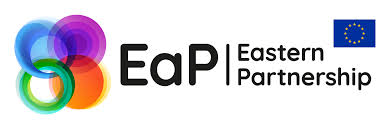 Human Resources Management Systems in Georgian Civil Service
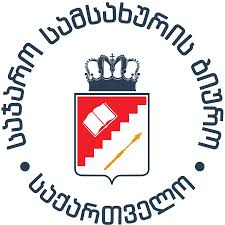 Mariam Kratsashvili – LEPL-Civil Service Bureau of Georgia, HRM Department
Mariam Nonikashvili –LEPL Financial Analytical Service, System Analysis Department
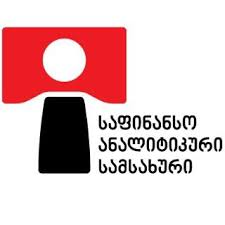 Introduction
Public Administration Reform (PAR) has been going on in Georgia for 5 years now
Within the framework of the reform, a new Law on Public Service of Georgia was approved
The new Law on Public Service defined, at the legal level, the main role and key functions of Human Resource Management (HRM) in the public service, as well as the role of the Civil Service Bureau in the management of public service human resources
The law explicitly defines the key programs, that are used to perform HRM main functions, specified by the law
HR Role and Functions, Determined by the new law
Role:
HRM unit shall be established in every public institution (it shall be represented by an independent structural unit or an officer, carrying out the respective activities
Functions:
Facilitate and plan the development of a HRM policy of a public institution
Manage and administer human resources of a public institution
LEPL - Civil Service Bureau of Georgia – Role and Function (in HR field)
Role:
Cooperate with and provide methodological assistance to HRM units of public institutions
Function:
Maintain a unified HRM electronic system
Cooperate with HRM units of public institutions in the process of preparation of annual HRM plans
Head of Bureau (in HR field):
Approve, by an individual administrative-legal act, standards for functioning of the unified electronic system of HRM in public service
HRM Cycle and The New Law
Each process of HRM cycle is regulated by the new civil service law:
Recruitment
Managing the Career of Civil Servant
Evaluation of Civil Servant
Professional Development of Civil Servant
Incentives of Civil Servant
Business trip and leave (also, the leave for the purpose of professional development)
Disciplinary Liability
Reorganisation, liquidation or merger of a public institution with another public institution (Reserve, Mobility)
 Dismissal of Officers
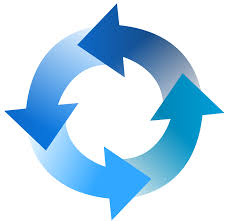 Electronic Programs supporting HRM Processes
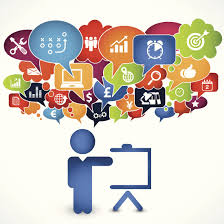 EHRMS
Hr.gov.ge
EHRMS – Nationwide Database - Automated HRM system
HRM System is the nationwide database for human resources employed in the public sector
The system provides electronic management of human resources in accordance with the existing policies and standards
Each of the public institution has it’s own sub-users and can manage the program themselves
Public agencies have an obligation to fill complete information about the persons employed in their institution (such as, work experience, education, publications and etc.)
The filled information is used by both the Bureau and the public institution for the efficiency and effectiveness of the HRM processes, as well as for statistics and planning of further activities
EHRMS – Statistical Reports
EHRMS system is implemented in more than 400 public organization and contains more than 60000 personal cards of civil servants
The system is simple, flexible and user-friendly
It currently provides the key functions of automatic personnel management. Among them is very strong tool of statistical reporting generation
Reporting tool includes several thematic components: 
Employee (appointment/dismissal, professional needs, and so on)
Structure
Attendance
Vacation/Business Trips
Professional Development Planning
All reports are created upon the needs of the Civil Service Bureau and system consumers
Reporting tool has different format support: word, excel, pdf. 
There is also possible to generate reports by the specific filters: territory (region, city) or position type and etc.
Software capabilities in employee reserve and mobility processes
The Civil Service Bureau manages the bases of vacancies across public agencies and also the civil servants' reserve bases
In this regard, Bureau cooperates closely with the relevant public authorities, upon request
With this function, the Bureau promotes the process of hiring redundant employees, develops the principle of a unified civil service and adopts a uniform approach, across the civil service
Challenge – More statistical data and more flexible HRM Modules
We are working on creation of new reporting tool (Reporting constructor) which will provide Civil Service Bureau and all program users various type of statistical reports
In the case of both - reserve and mobility processes, we would like to improve the job families classifiers, to providing relevant vacancies and resumes to interested institutions and the reserved officers
The program has a built-in selfie module, an employee portal, where information is available to each employee. We want to develop an employee portal so that even after resignation, he/she can manage personal data and provide up-to-date and relevant information to the employer, in case of reserve process
We want the existing module for professional development to be modified and it is possible to develop individual development plans electronically and not just to reflect the material in the program
We plan to develop a module for performance appraisal to increase the ability to interpret the results of the evaluation
HR.GOV.GE – System used for Selection in Civil Service
Through this web site any citizen of Georgia has the opportunity to apply for any vacancy in the civil service, online
This is the only way Georgian citizen participated in the competition and started their career in public service
There are more, than 250000 job seekers and more than 600 public agencies/employers registered at this site
We have such a note for separating responsibilities - the obligation of the Bureau at this stage is limited - to administrate of job posting process on the website. The qualification requirements and the announcement of the competition are the obligation of the institution
HR.GOV.GE – From the Institution side
Each of the public institution has it’s own sub-users and can manage the program themselves
The competition is published electronically, after the website admin has given its consent
Resumes are selected electronically, statuses can be assigned and changed (successful, unsuccessful, reviewed)
Through the special modules of the program, the applicant is informed about the results on every stage of the competition
It’s possible to send the job interview invitation through the program
The final results of the competition are reflected in the relevant module and used for statistical information
The program has a variety of search fields and statuses (completed competition, ongoing competition, interrupted competition) making it easy for the organization to find the desired information in a timely manner
The program also has the opportunity to indicate the reason for rejection of candidate, it’s the base to argue the candidates complains and positively impacts the image of the organization
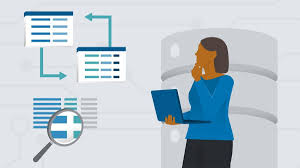 HR.GOV.GE – From the Citizen side
Citizens can register at hr.gov.ge and create an electronic resume
Find a job he wants and send his resume electronically
Vacancies can be searched by different categories (management, project management, legal, human resources management)
Communicate online with admin for technical details of application form and procedures
HR.GOV.GE – From Admin Side
In addition to consulting and technical support for organizations and citizens, the main function is to produce general statistics on employment in the public service, analyze the results
The reporting tool of hr.gov.ge is generally used to arrange and manage the selection process of public servants. Civil Service Bureau/System users are able to generate statistical reports by specific filters in a selected period.  
Introduce the statistic of published vacancies of civil servants for 2018-2019 years
HR.GOV.GE - Internship vacancies
If the organization has a need, it’s possible to announce an internship vacancy on HR.gov.ge
Introduce the statistic of published internship vacancies for 2018-2019 years
Challenge – connection with EHRMS
It is really important to create a unified human resources management platform for the public service and collect and connect the huge information, existing in two giant systems – EHRMS and HR.GOV.GE 
Connecting will be convenient for officials and organizations alike and and make the selection and in general, HRM processes more flexible and simplify
It will be possible, to get and analyze large-scaled statistical indicators
Stajireba.gov.ge – Internship State Program
Under the initiative of the Prime Minister of Georgia and the coordination of the Civil Service Bureau, a state internship program has been established
The State Internship Program is designed to provide students and graduates with the professional experience and practical skills necessary to become a civil servant
For the purposes of the project, the internship is a one-off course in order for more students/ graduates to gain practical experience relevant to their educational profile
To participate in the program he/she must be student at the last course or graduated or doctoral student of the university and must be distinguished by the high academic performance
Although the goal is not employment, too many students register for professional skills development
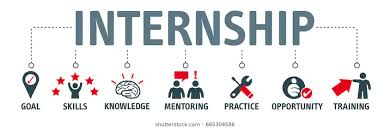 Internship system
It is declared twice a year - spring and autumn flows
Internship vacancies are available on the website – STAJIREBA.GOV.GE
Internship applicants register online, select the desired vacancy, at the desired public institution, in accordance with the regional principle.
The key principle is that the program provides only the vacancies, relevant to their education
Each of public institution has its own sub-users and manage the program themselves
Internship program statistics
In addition to system administration, organization, and student technical support and consulting, the Bureau provides statistical information on the internship program
Statistical data depends on the varieties of the vacancies
There are more than 1300 students and graduates enrolled in the Autumn 2019 stream, and over 800 in the spring
Challenge - Stajireba.gov.ge
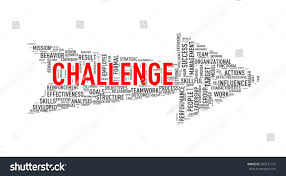 It would be better if the interns will be selected by the competition and not be based only on academic performance
Raising public awareness about the state internship program
Conduct PR campaigns in public institutions and universities
Collect verities of statistic information, for example the satisfaction of interns and the number of employed interns in civil service and so on
ReSUME
In Georgia, the most of HRM processes are regulated by the electronic systems
Now we are on the stage of developing them and we are ready to accept the challenge and do our best to improve the civil service, of course with help the electronic achievements
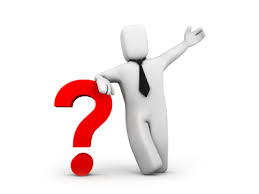 Any questions
Thanks for your time and attention
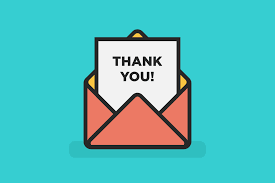